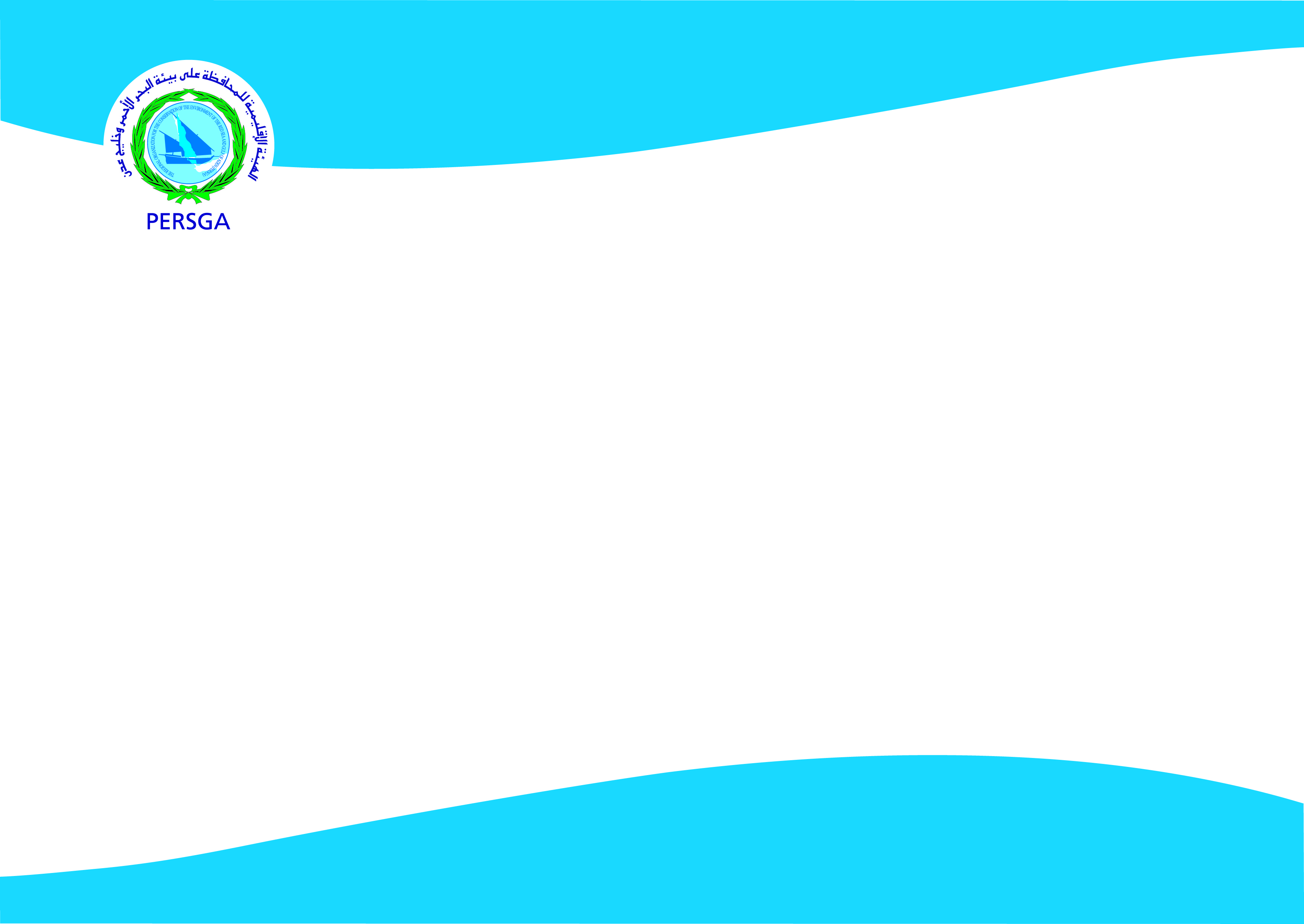 الهيئة الإقليمية للمحافظة على بيئة البحر الأحمر وخليج عدن
Coastal Ecosystem based Adaptations to the impacts of Climate Change in the Red Sea and Gulf of Aden Region:Perspectives and Policy Options
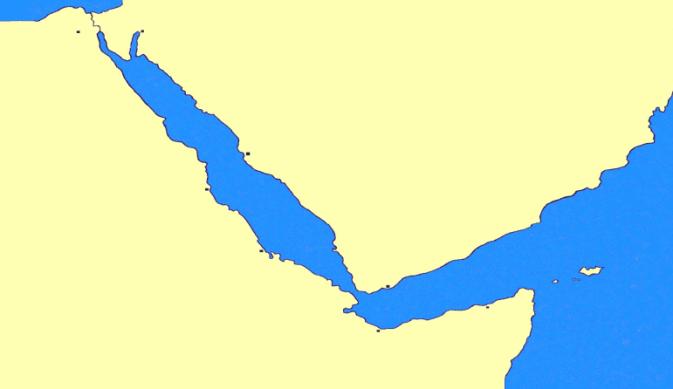 Ahmed S. M. Khalil
Programme Coordinator
Living Marine Resources & Climate Change
PERSGA
ahmed.khalil@persga.org
Outline

The Region’s comparative advantage for Coastal EbA solutions
Policy options for EbA implementation in the region
PERSGA Strategy
Regional Strategy for Adaptation to the Impacts of Climate Change
Means and Tools: Habitat specific RAPs, MPAs Network-RMP & other program activities
Key marine ecosystems/ the resource base is rich in the Red Sea and Gulf of Aden (PERSGA region)
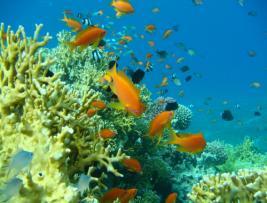 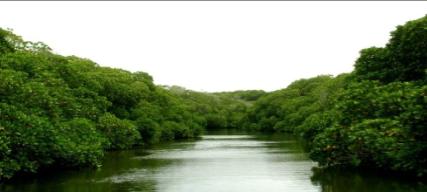 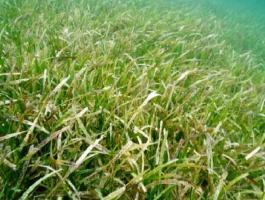 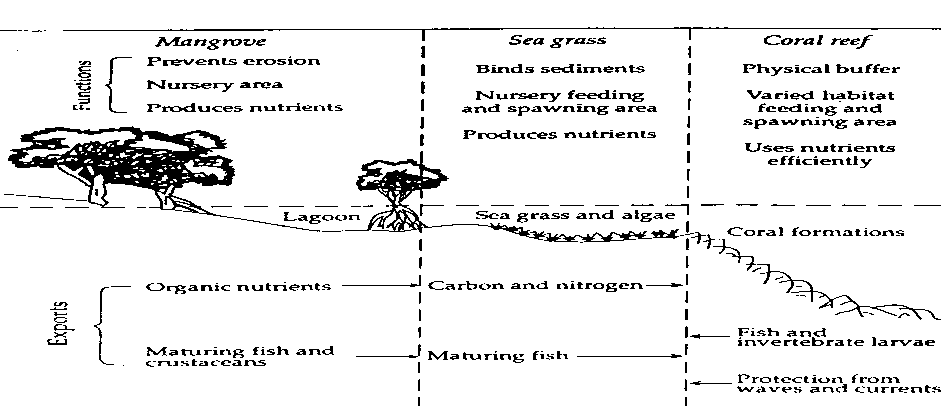 World Mangrove Distribution
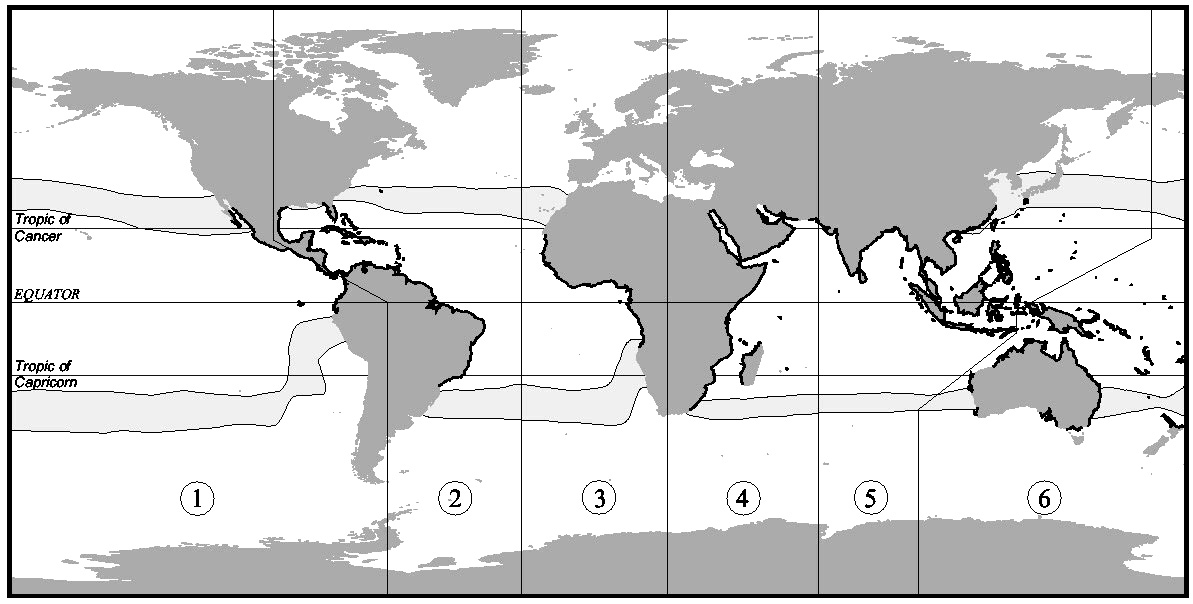 World Seagrass Distribution
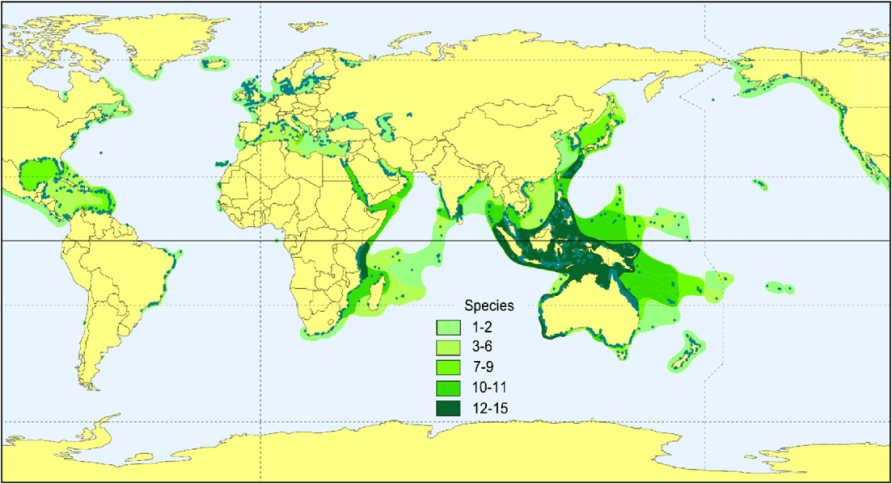 World Coral Reefs Distribution
The Red Sea represents less than 0.2 per cent of the world’s ocean, while it supports around 6 per cent of the world’s coral reefs
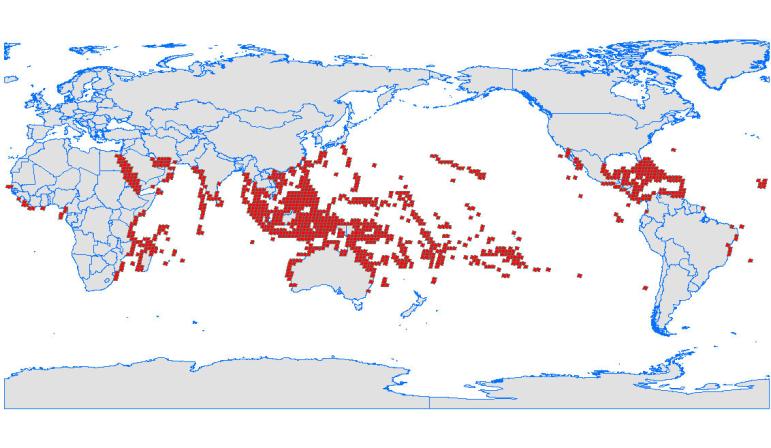 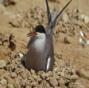 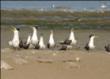 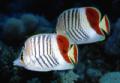 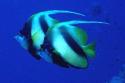 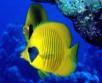 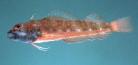 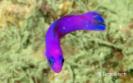 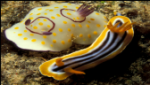 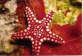 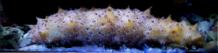 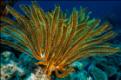 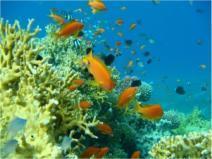 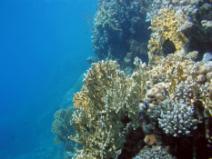 The Red Sea is one of the most important repositories of marine biodiversity in the world.
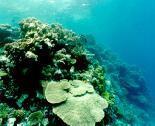 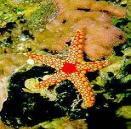 Coral reef:		≈ 300 species
Echinoderms:	≈ 170 species
Decapoda:		≈ 130 species

Polychaetes: 	≈ 567 species	
				in comparison: Arabian Sea 141 species
				Arabian Gulf 231 species
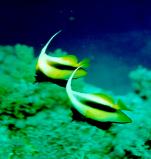 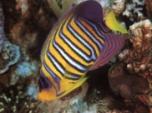 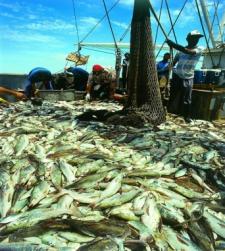 The Gulf of Aden is an area of oceanic upwelling, resulting in high productivity of fishery resources
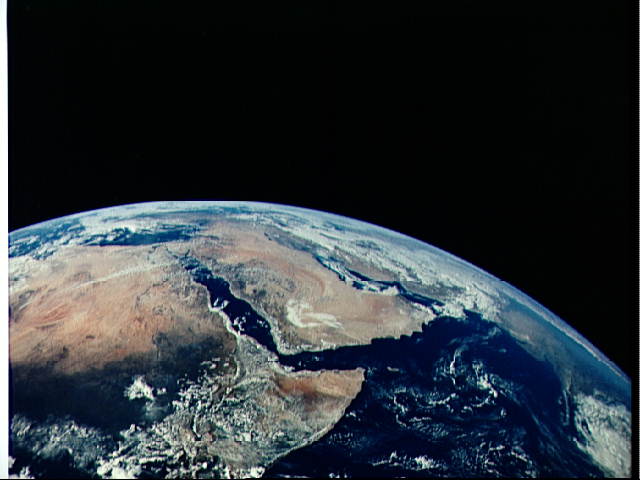 The Red Sea has distinctive geology and oceanography
Red Sea is the warmest among the world’s seas
Arid area, very low precipitation; absence permanent freshwater inflow
Limited water exchange with the Indian Ocean
Red Sea has long water retention time ≈ 200 years
Gulf of Aden is strongly affected by the Monsoons
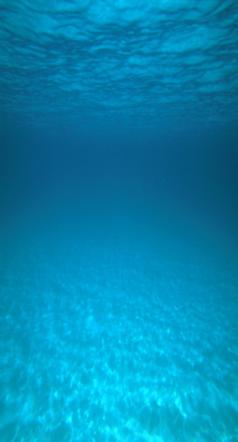 Thermocline
Semi-permanent thermocline
Vertical mixing is limited
Policy options for implementation of Ecosystem  based Adaptations in PERSGA region
Integrated management planning for strengthening resilience of key coastal habitats
Education and Awareness for Sustainability
Sustainable Utilization of Marine Resources
Coastal Marine Protected/ Managed Areas (CMPAs /MMAs)
Control of Sea-based and Land-based Pollution
EbA Research and Economic Valuation
PERSGA Regional Strategy for Adaptations to CC Impacts
Coastal Vulnerability Assessment and Monitoring
Mobilize Funding for Adaptation
Capacity Building 
and Awareness
Ecosystem-Based Adaptations
Establish Regional CC Observation System
7 regional workshops during 2008-2012:
 Coastal Vulnerability: Assessment methods (2 workshops)
 Coastal CC induced risks: assessment and management
 Monitoring CC impacts on coral reefs
 Red Sea climatology & climate variability
 Adaptation Funding
 Ecosystem based Adaptations in coastal areas

In collaborations with UNEP and ISESCO

Demo projects: 
assessment of coastal vulnerability and support EbA projects development and implementation in PERSGA countries
Regional Action Plan Major Objectives
Support Institutional Mechanism
Assessment of Coastal-Marine environment
Guidelines for Sustainable Resource Management
Legal Base for Cooperative Efforts
Mainstreaming in PERSGA Program Components
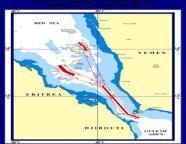 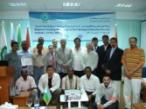 Living Marine Resources Program
Biodiversity-MPAs Program
Regional  Monitoring Program
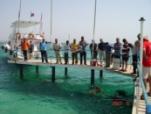 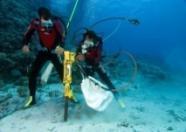 Land-Based Activities  Program
EMARSGA
Adaptations to Climate Change
Environmental Education and  Awareness
Supportive/  Crosscutting
Programs
Annual Training Program: Capacity Building
PERSGA Information System
Demo Activities Program: Demo Projects
PERSGA achieved interventions addressing key Marine Habitats, Biodiversity and Living Resources
Develop Standard Survey Methods and Monitoring of the Key habitats Region (Mangroves, Coral Reefs, Seagrass beds) in 2000
First Regional and National Status Reports (2003)
Develop Regional Action Plans (RAPs), and National Action Plans for the member States (NAPs)- 2004-2005
Establish the regional legislation framework (Regional Biodiversity & MPAs Network Protocol) in 2005
Regular training and guidelines on assessment, management, and restoration methods, and
Demo projects in the countries to enhance implementation of the NAPs
Other comprehensive interventions
ICZM baseline assessment, planning and implementation (since 2001)
Adoption of Ecosystem Approach to Fisheries Management (since 2009)
Establish Regular Process for Integrated Assessment & the State of Marine Environment  Reporting (SOMER) since 2006
Regional Strategy for Adaptations to Climate Change Impacts in Coastal and Marine Environment (since 2008)
PERSGA Annual Training Programme: multiple objectives
Capacity building
Networking
Building partnerships
Exchange expertise
Address emerging issues
Technology/knowledge transfer
The Regional Network of MPAs
Total area of the already defined MPAs in the Regional Network is around 11,000 km2
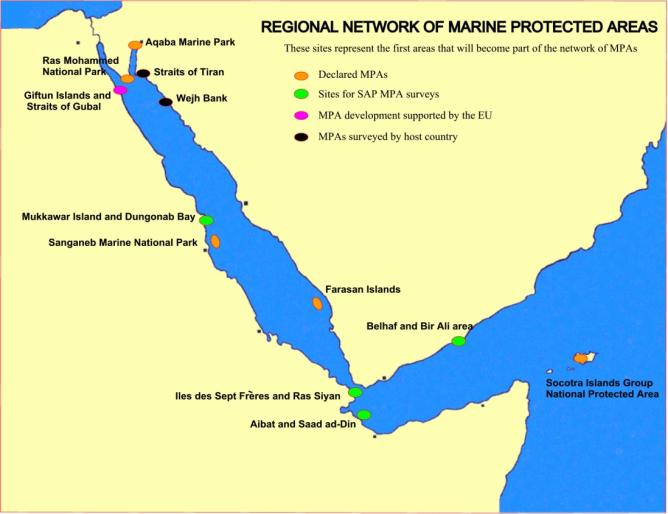 Support developing MPAs master plans and capacity building.
Follow-up interventions:
 Regional coordinating meetings 
 Training on MPA management
 Demo activities and projects
Djibouti: mangrove based adaptation activitiesProject: Strengthening ecosystem resilience for adaptation to CC impacts
PERSGA has supported developing a GEF funded project for coastal vulnerability assessment and adaptations to CC impacts
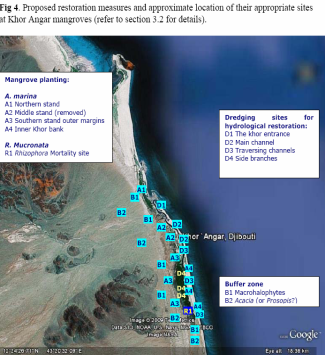 The project focuses on mangrove restoration, improve capacities of water and coastal flooding risk management
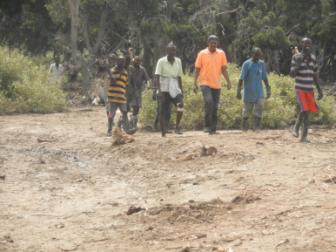 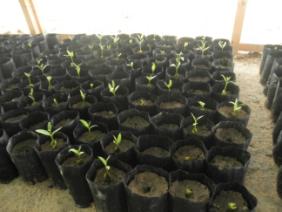 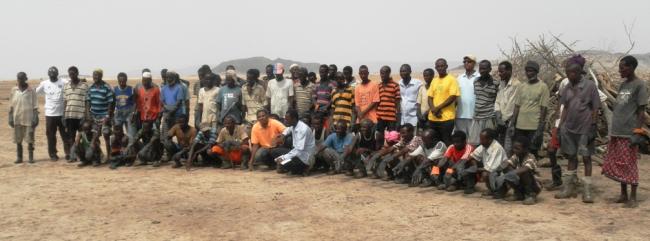 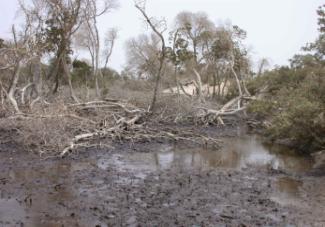 For more information on the Ecosystem based Adaptation issues in PERSGA Region:PERSGA publication in Climate Action 2012/2013 releasepage 164-167 www.climateactionprogramme.org
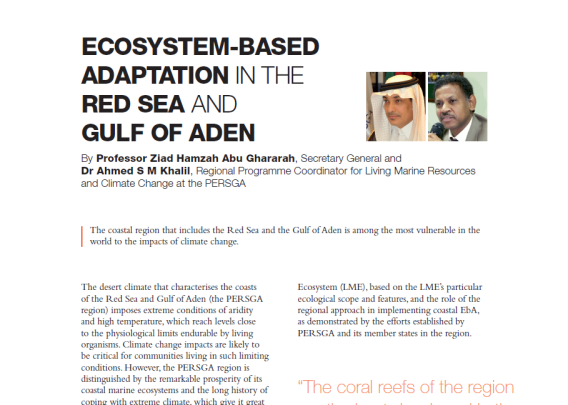 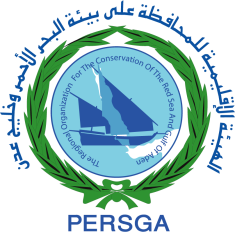 www.persga.org
Thank You…